Work of the Performing Arts
Application Format: Standard
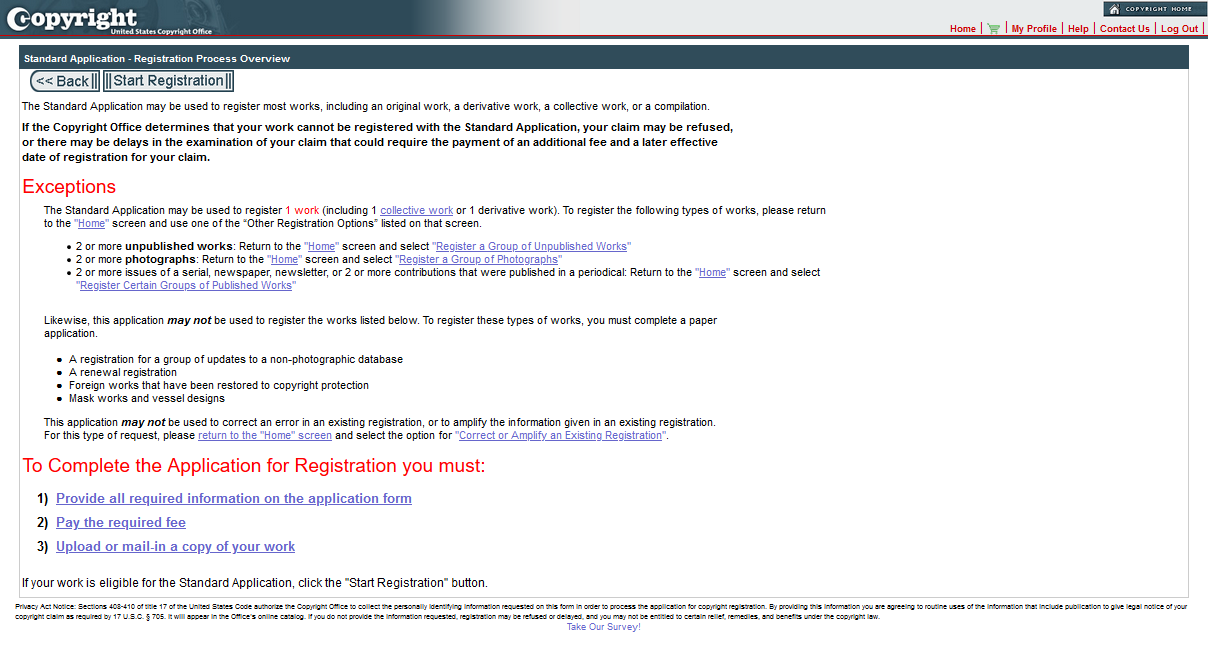 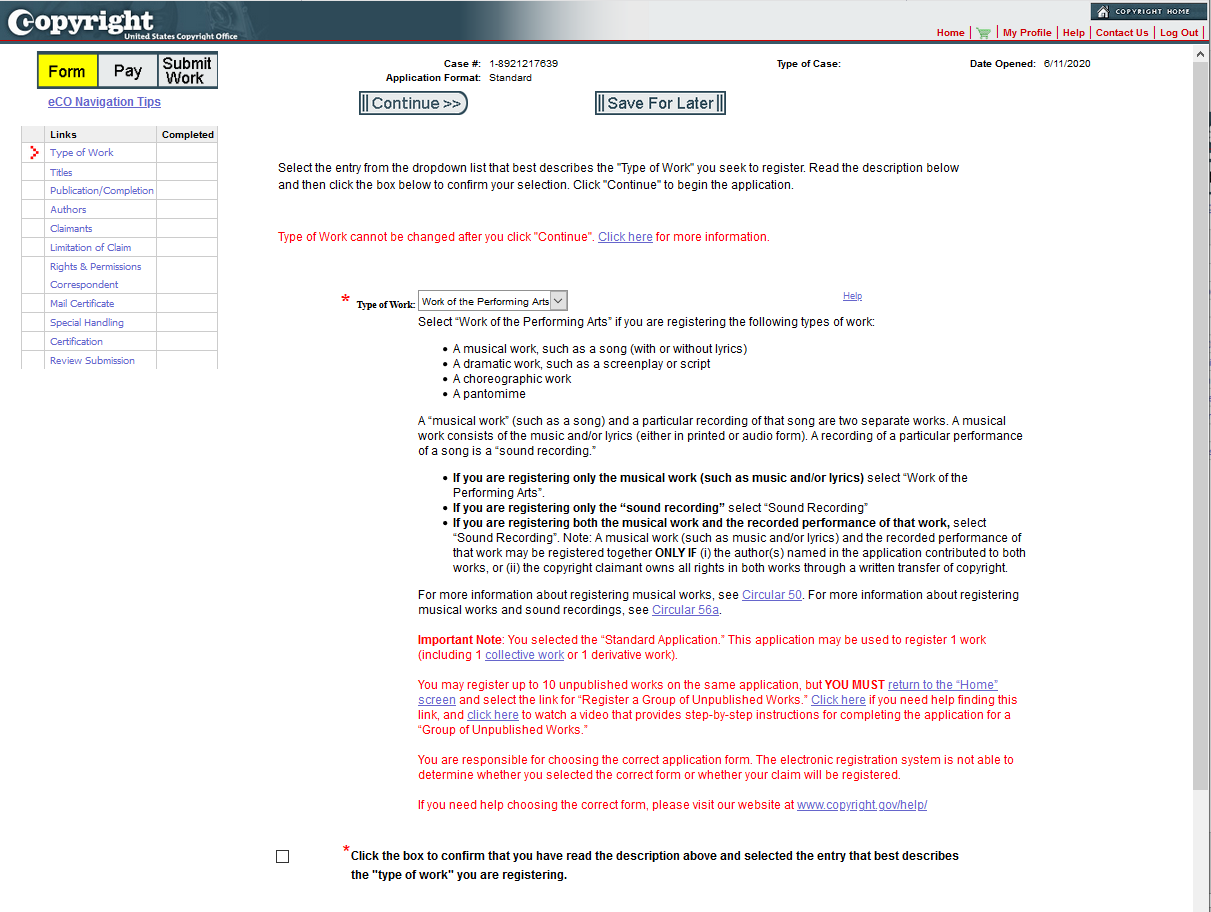 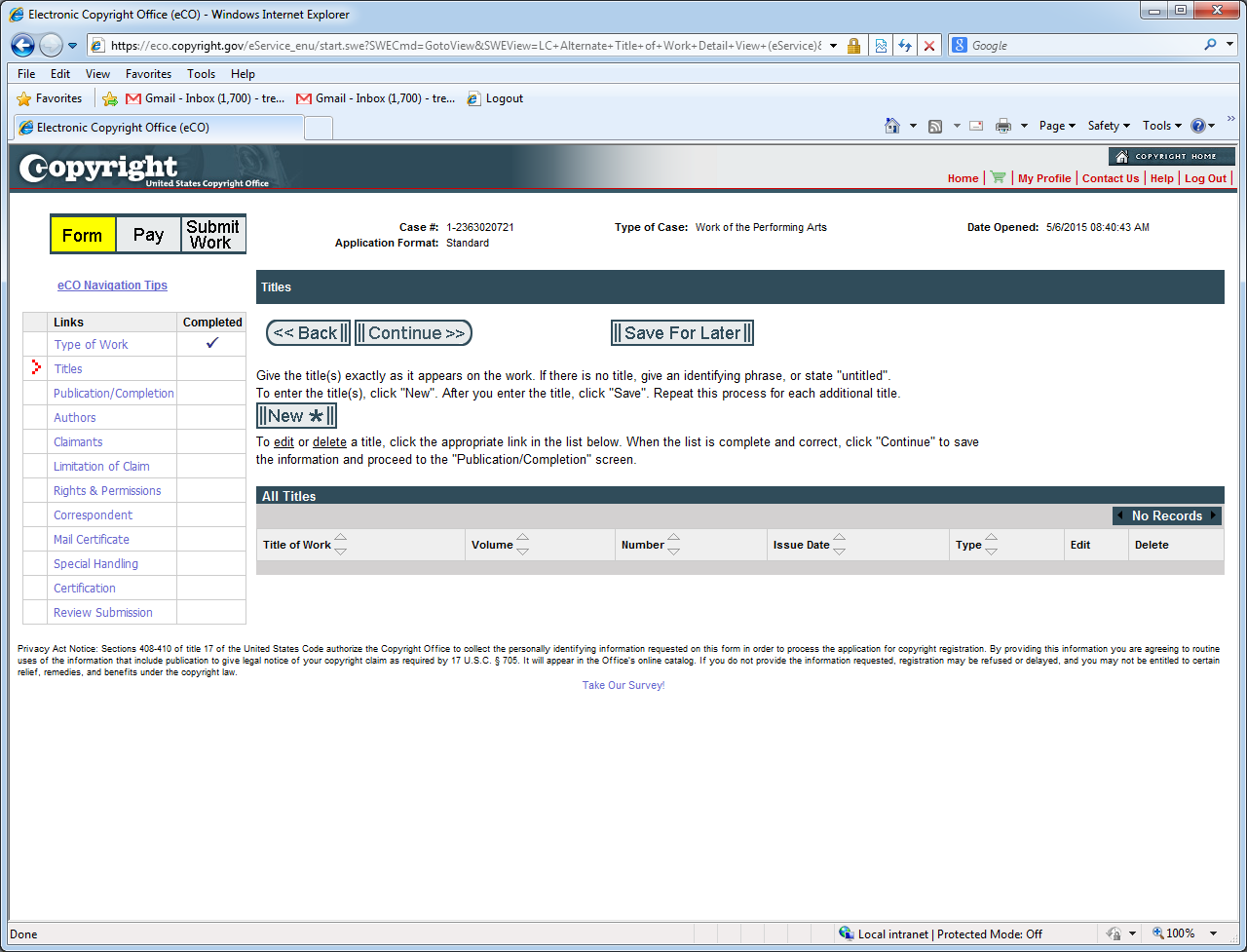 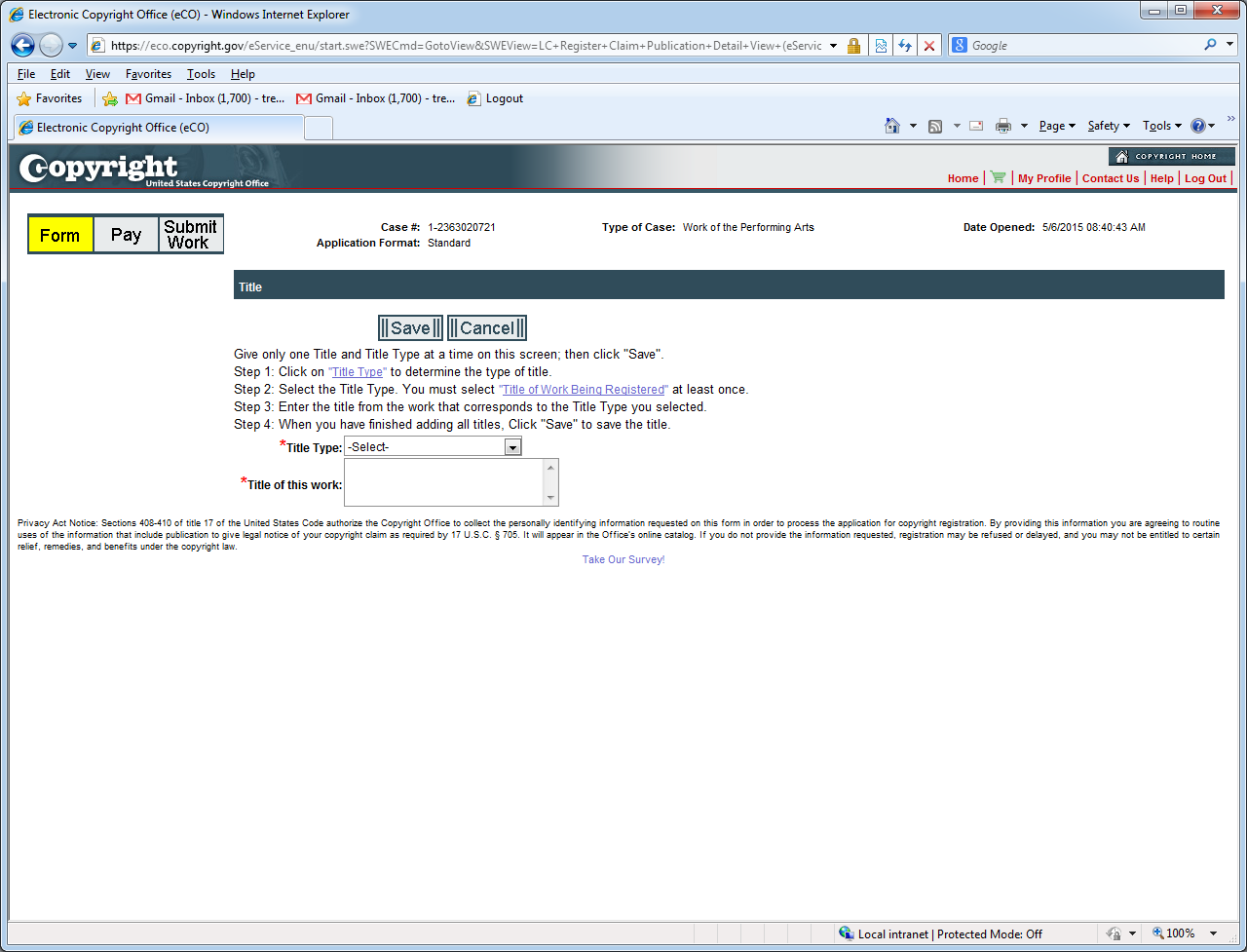 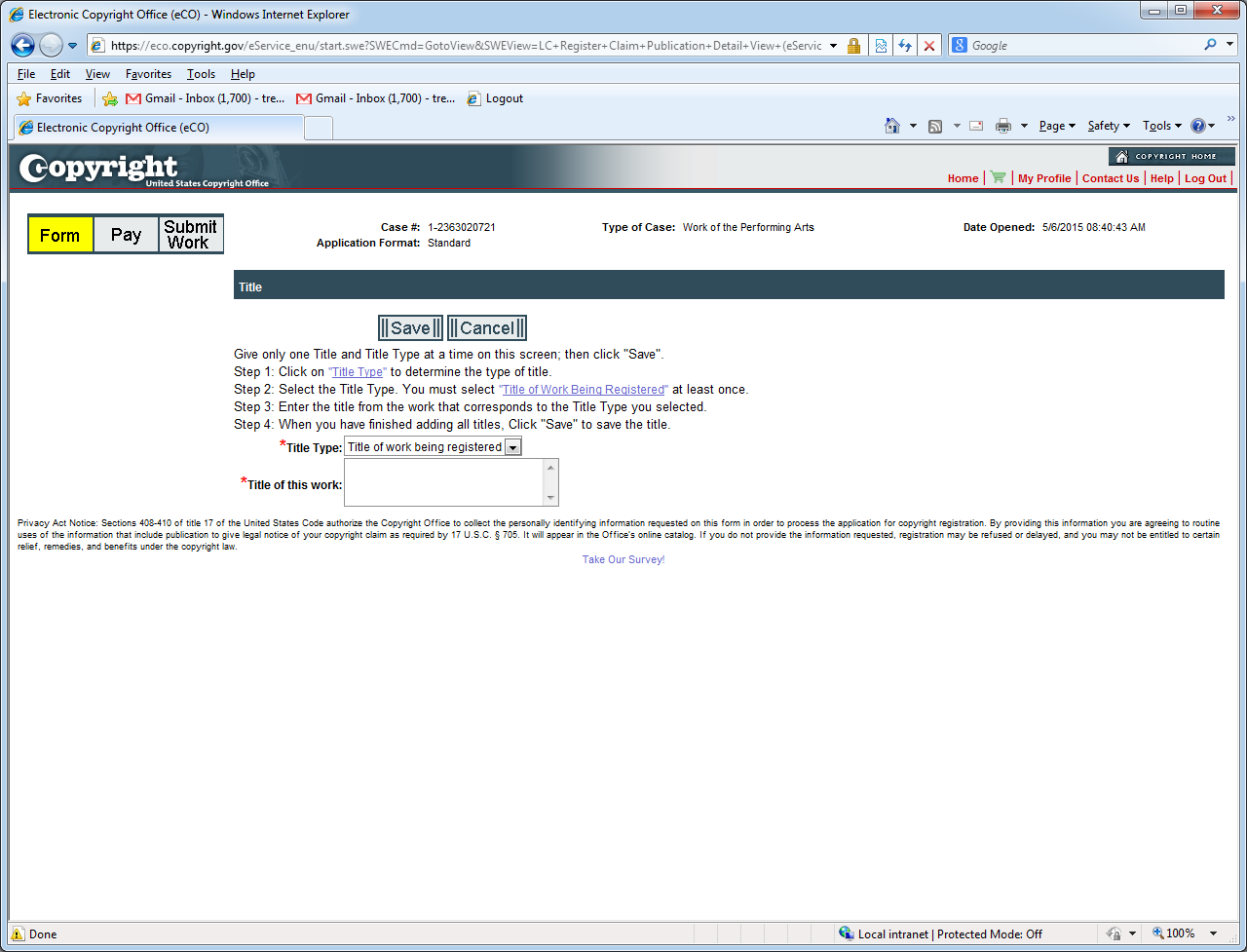 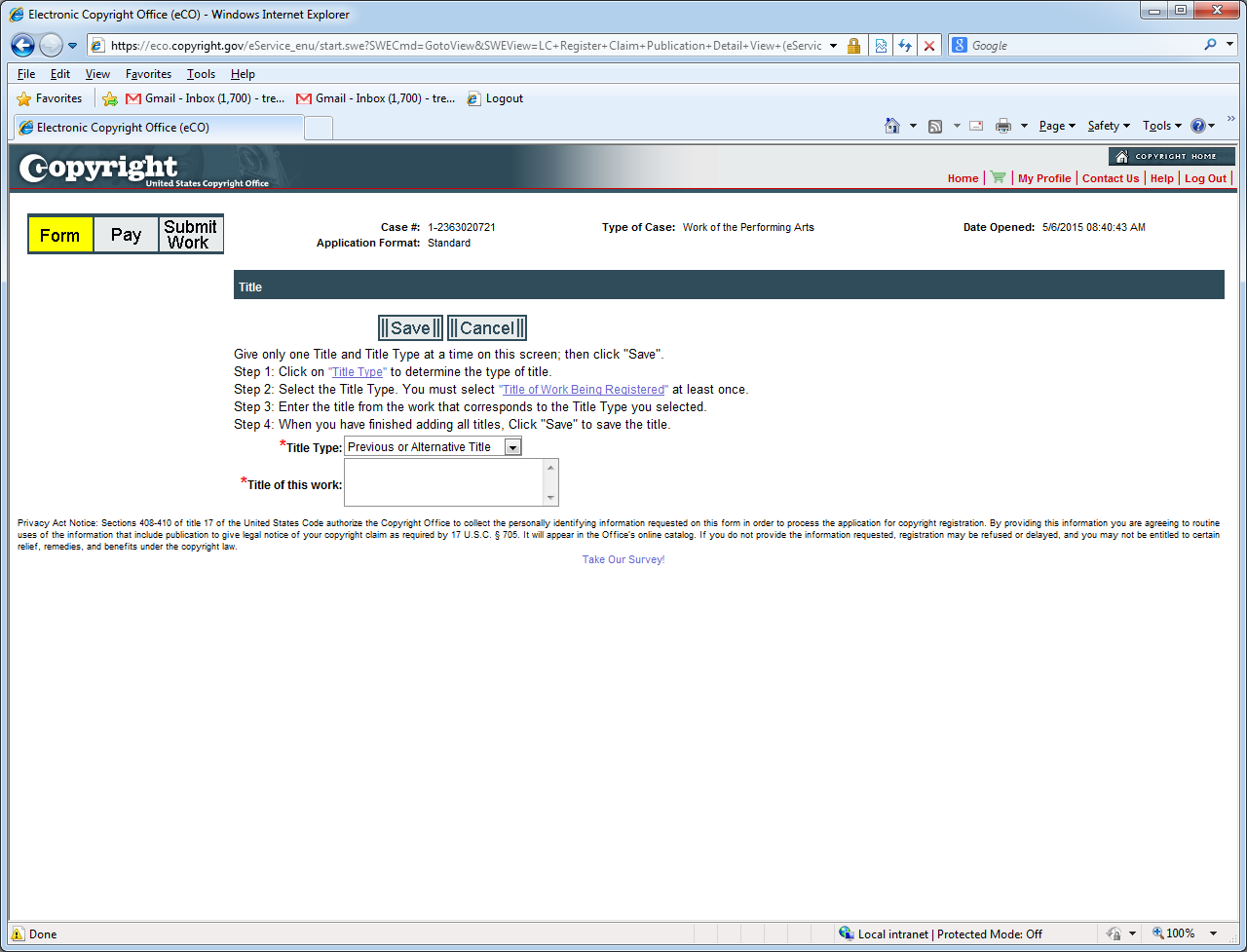 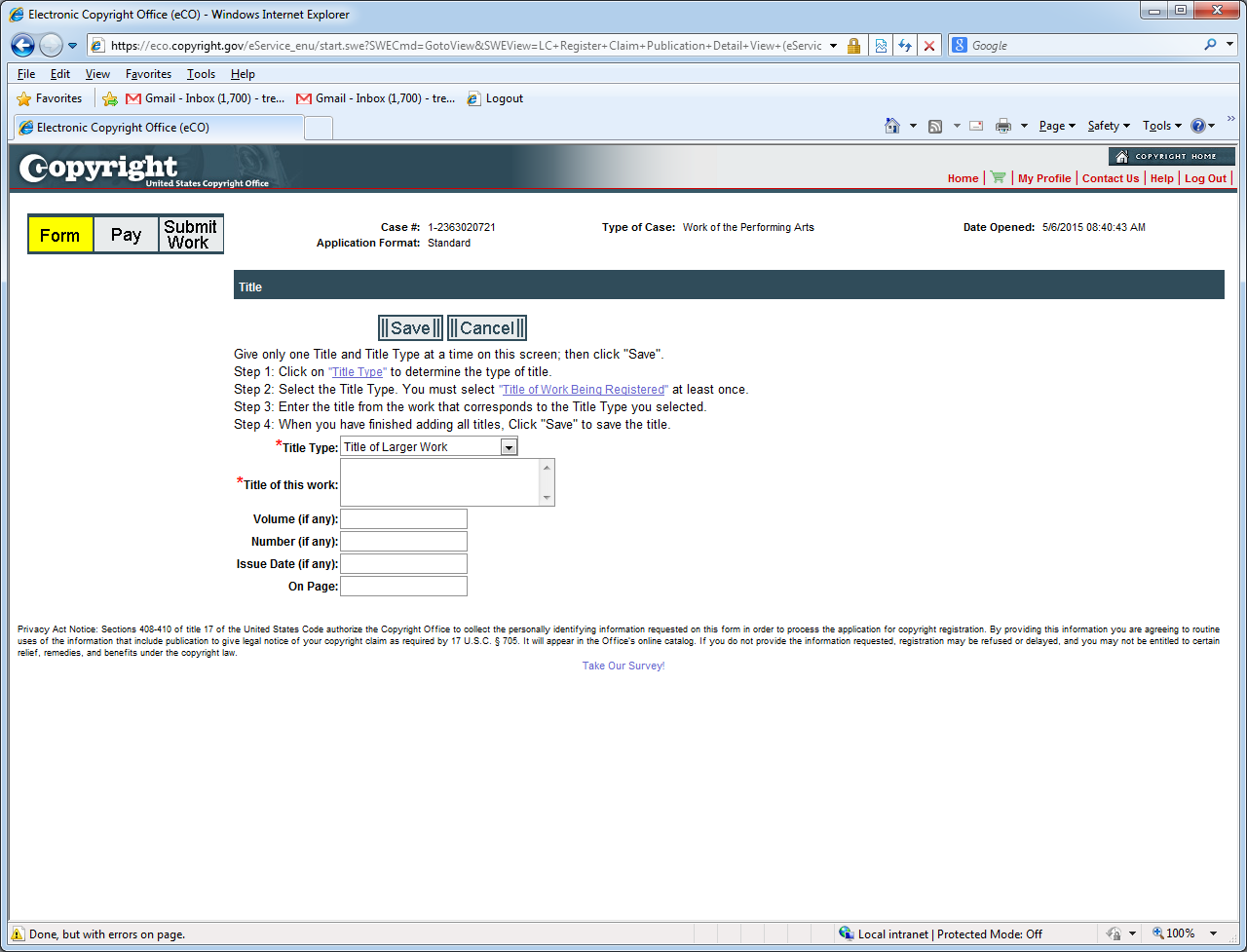 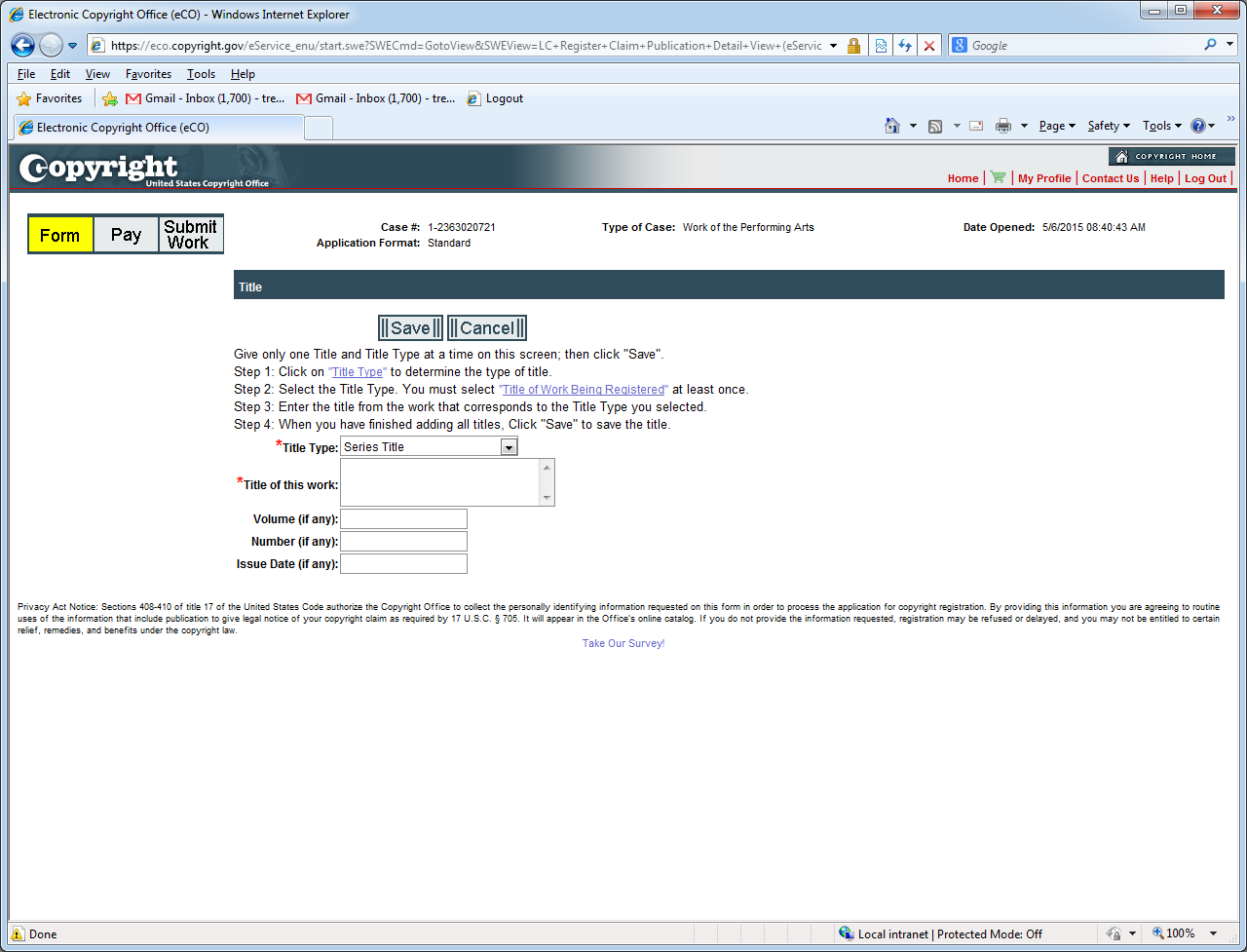 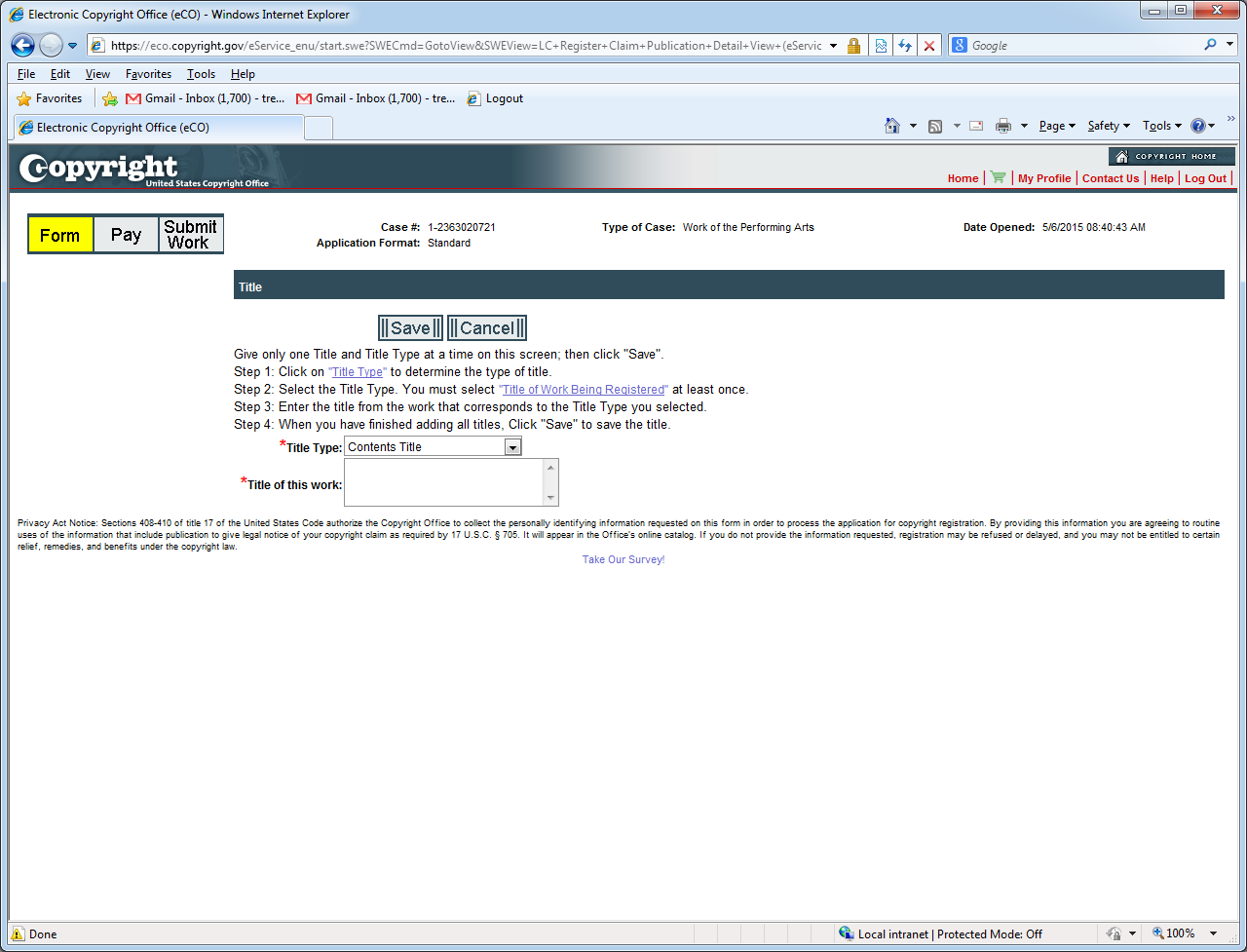 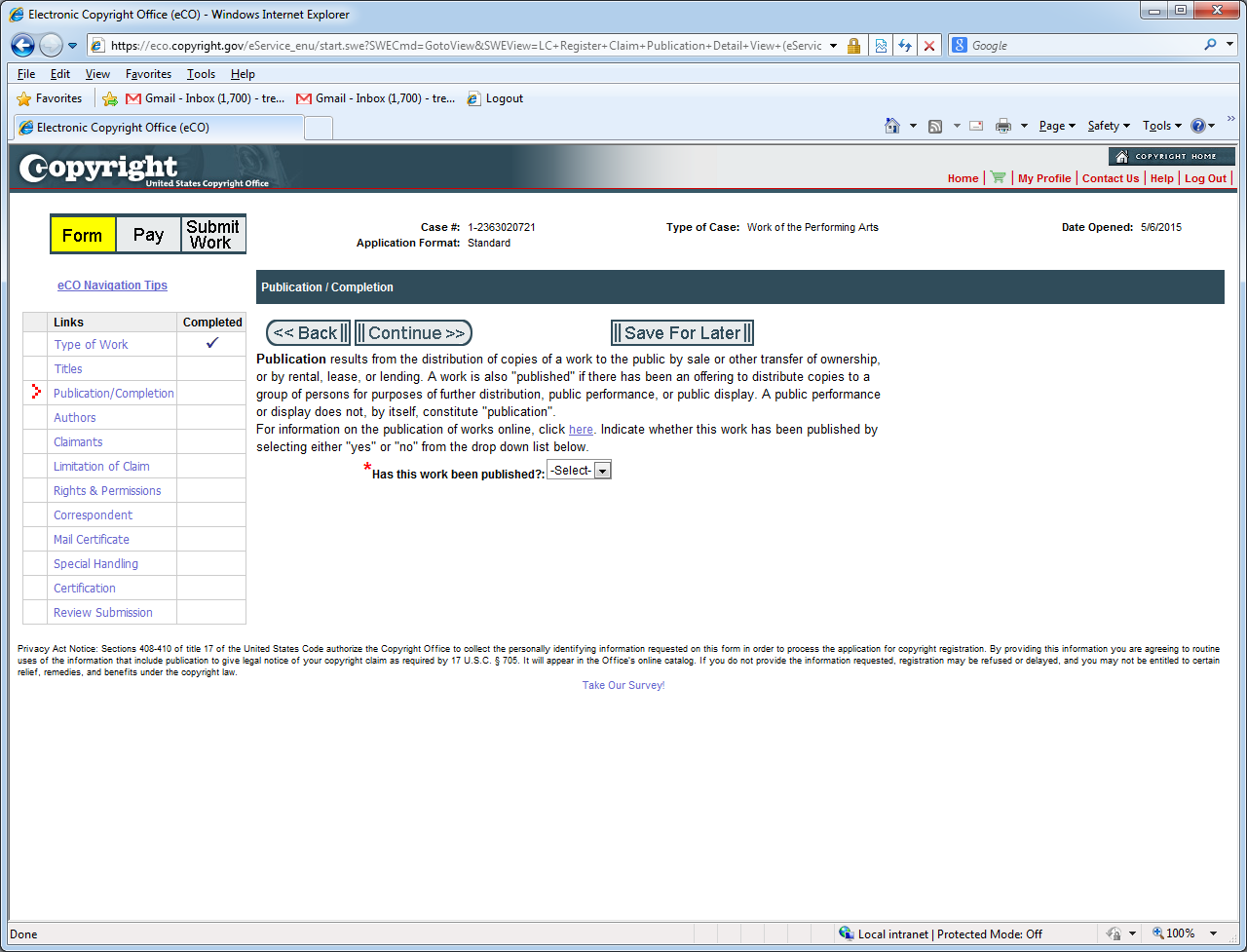 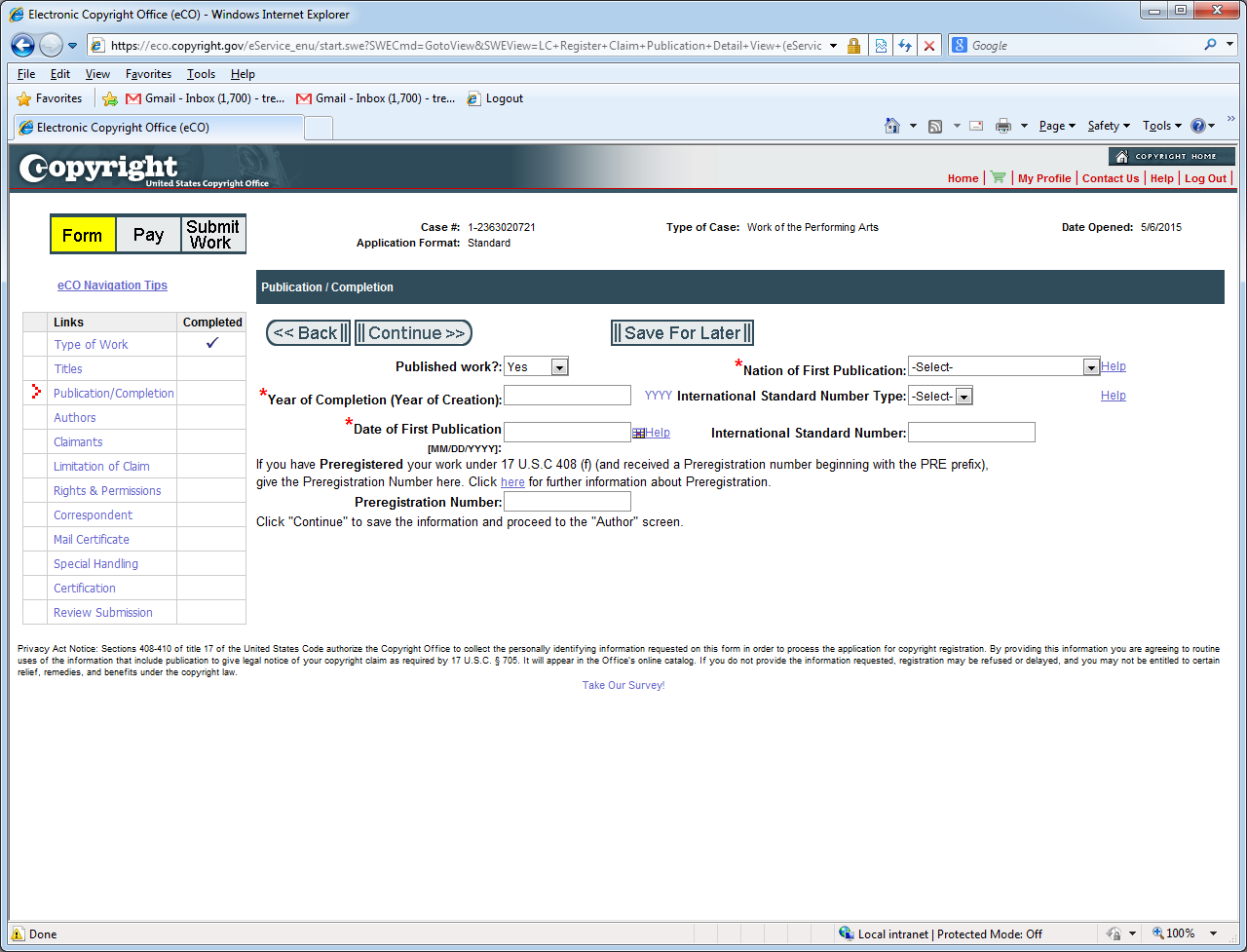 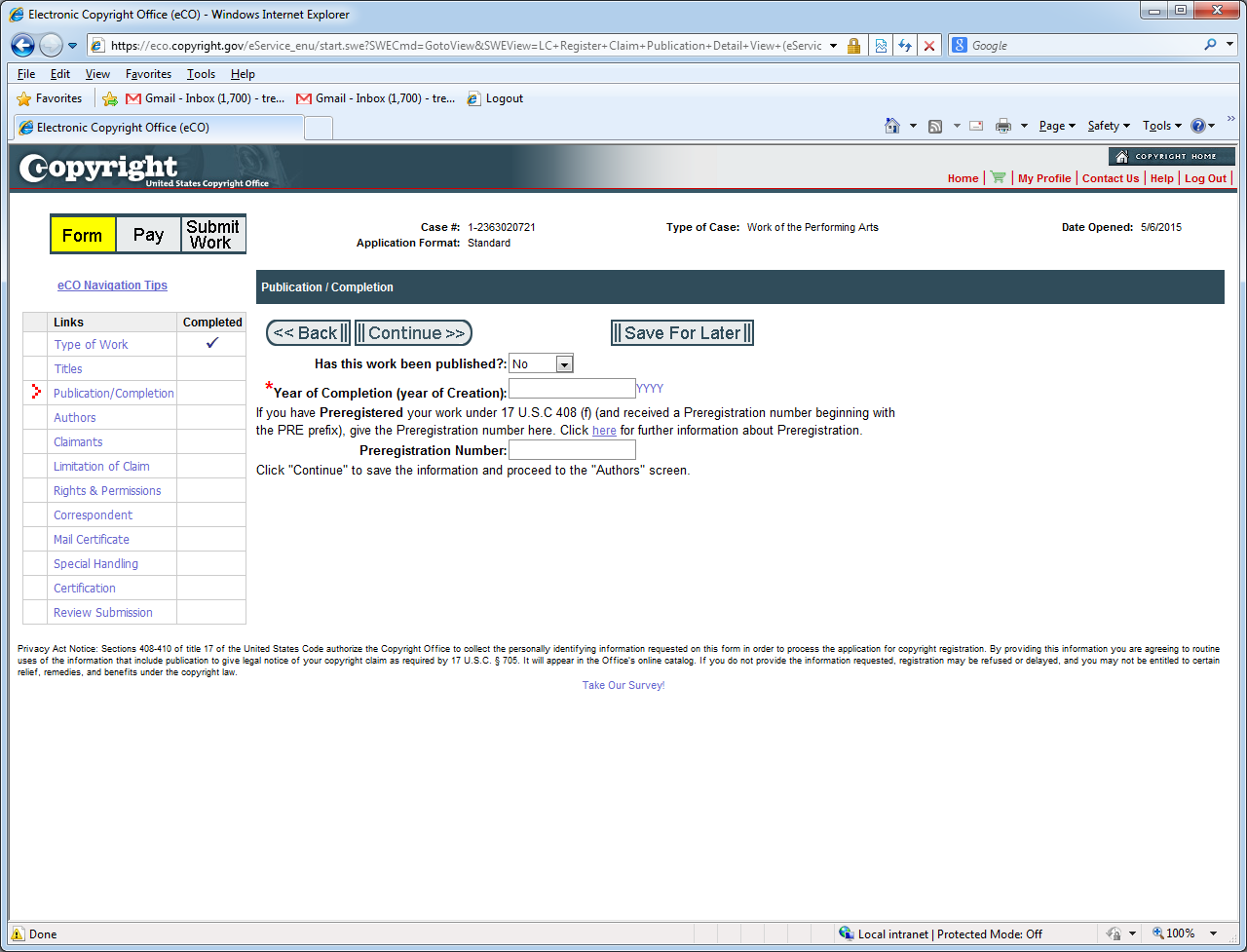 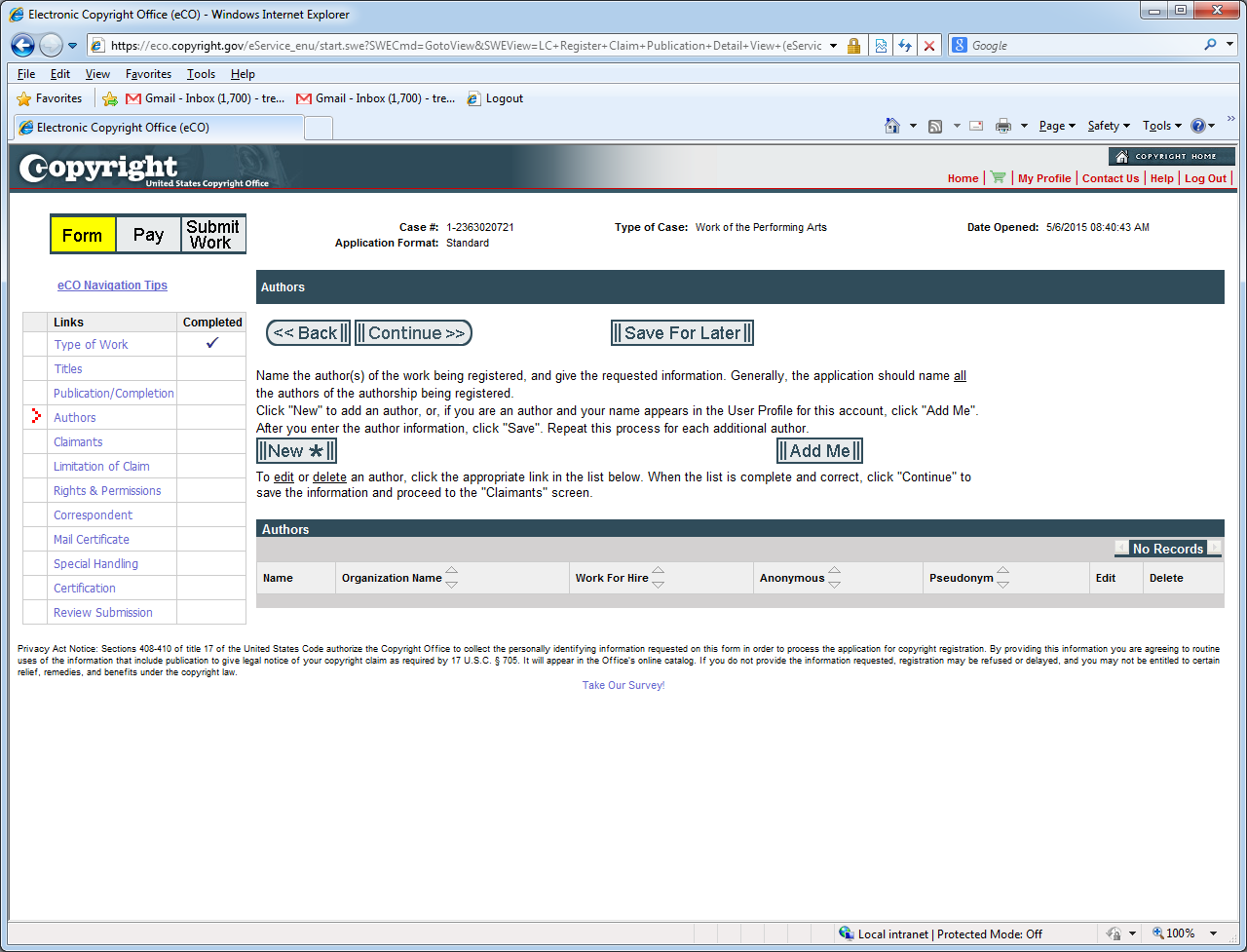 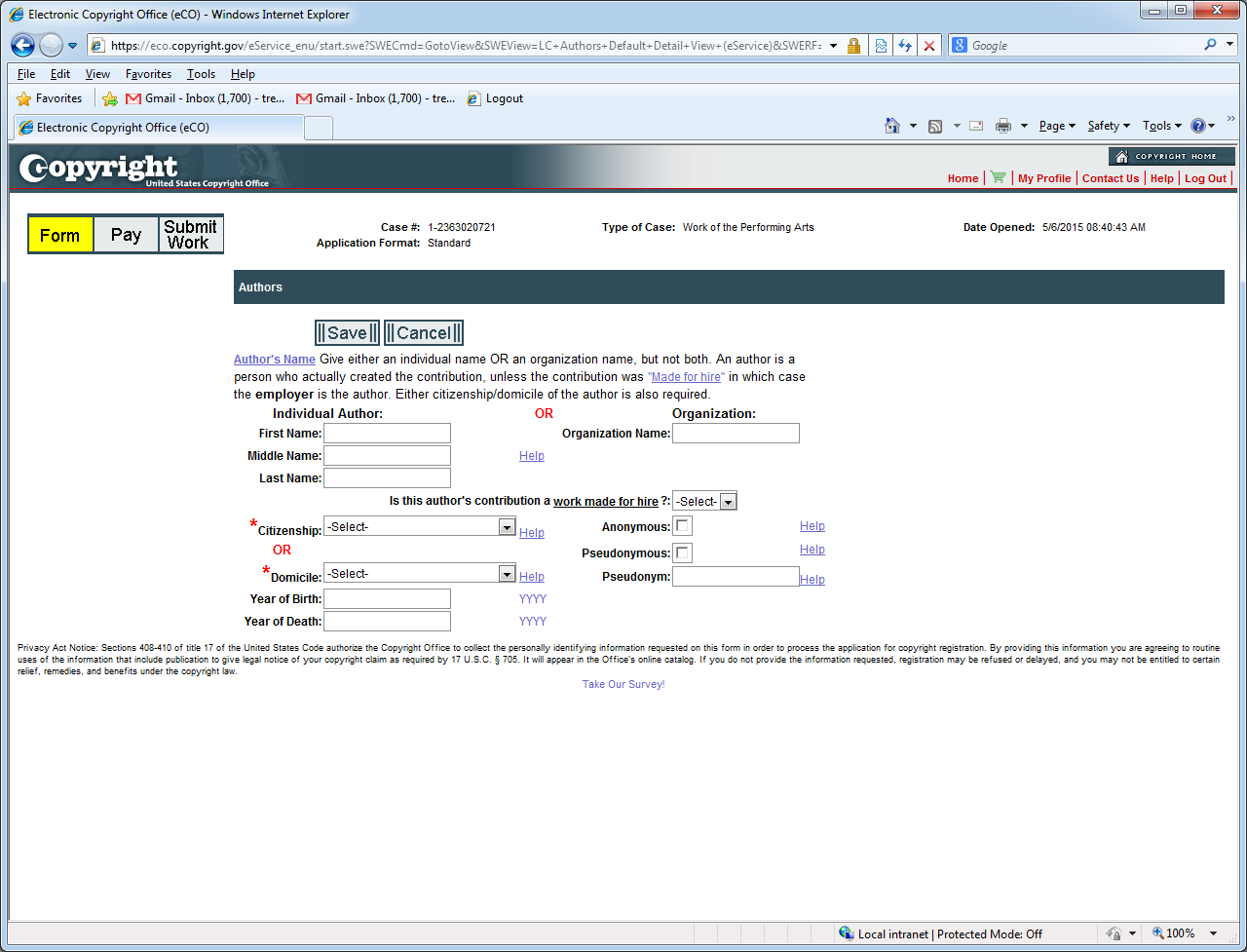 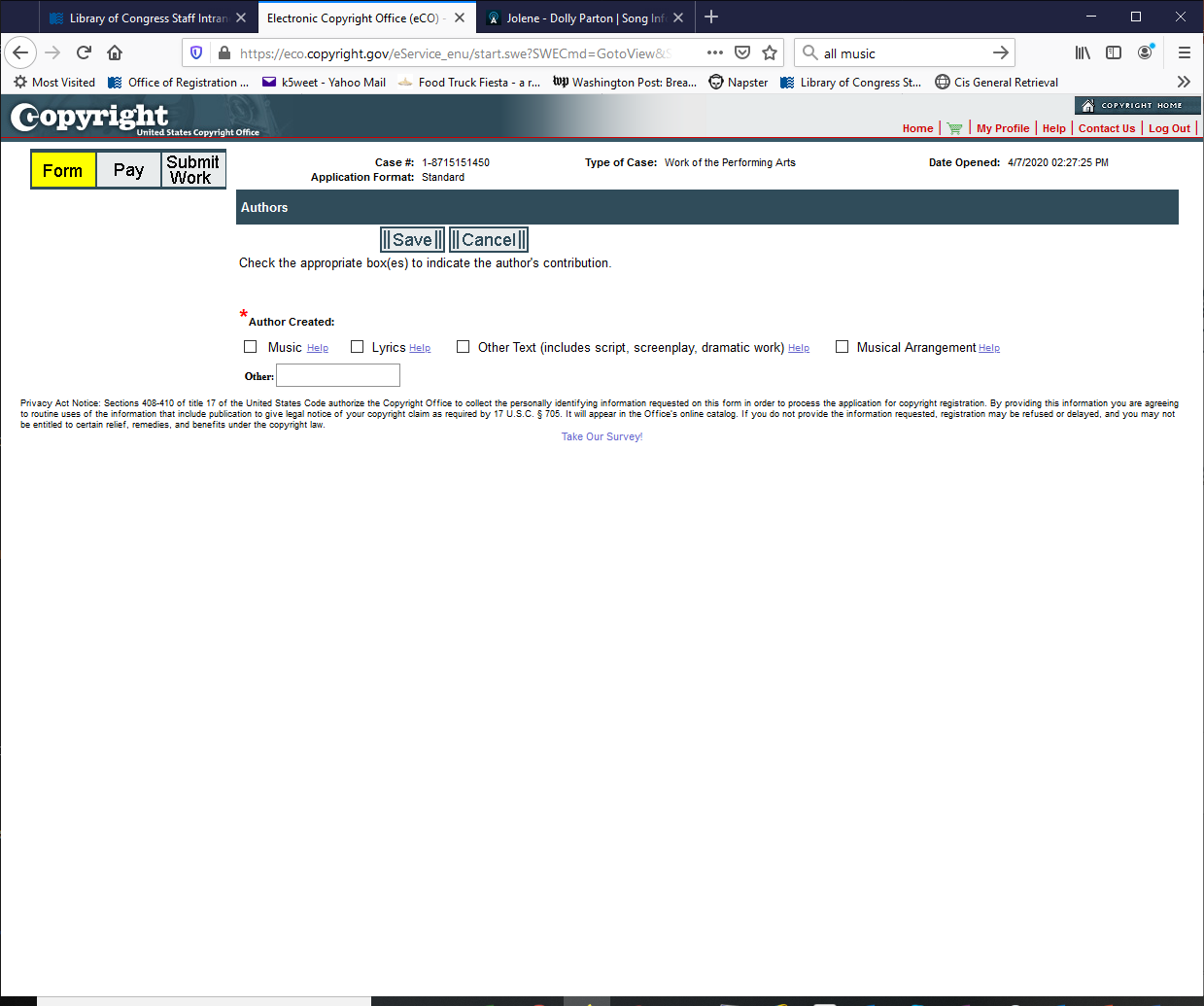 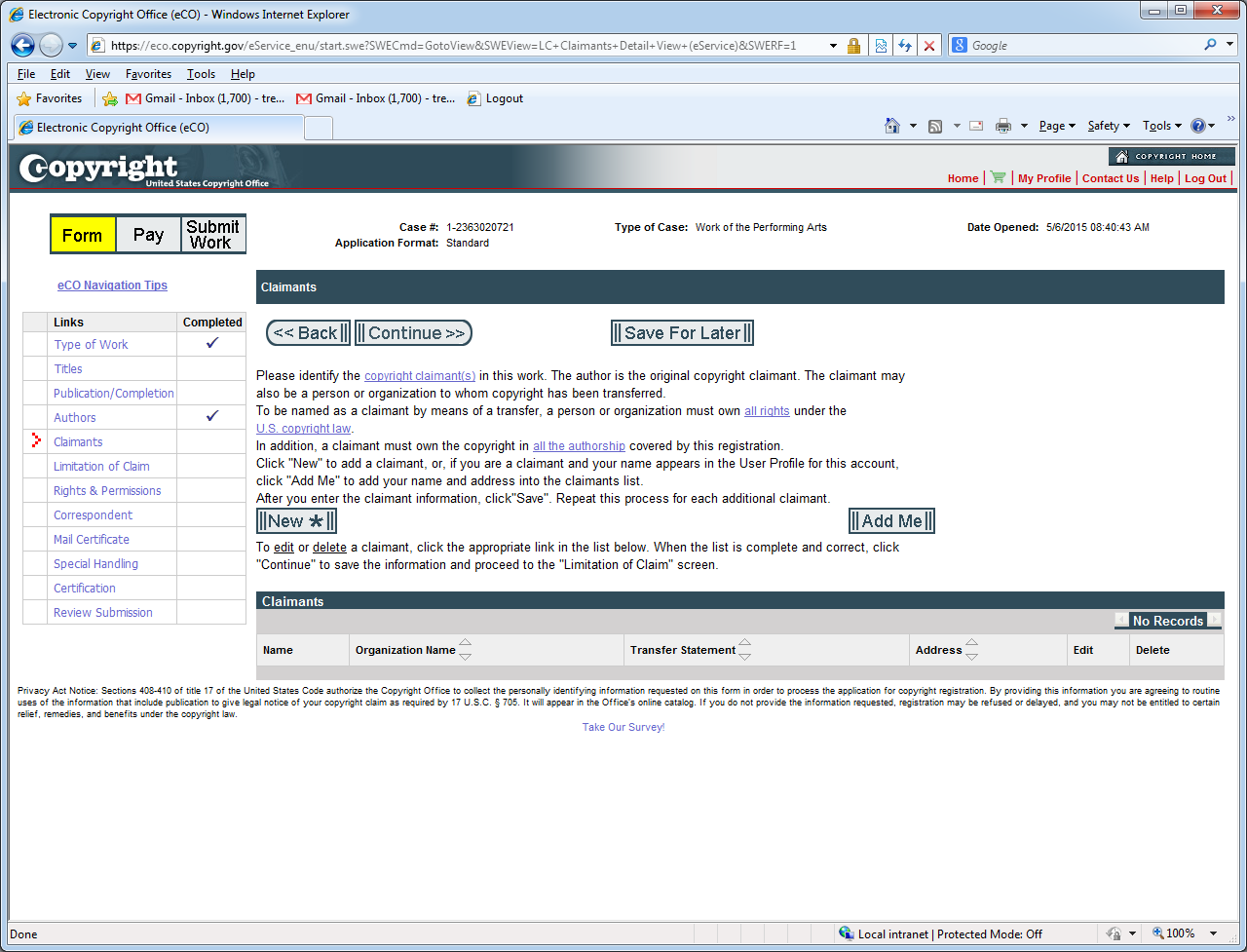 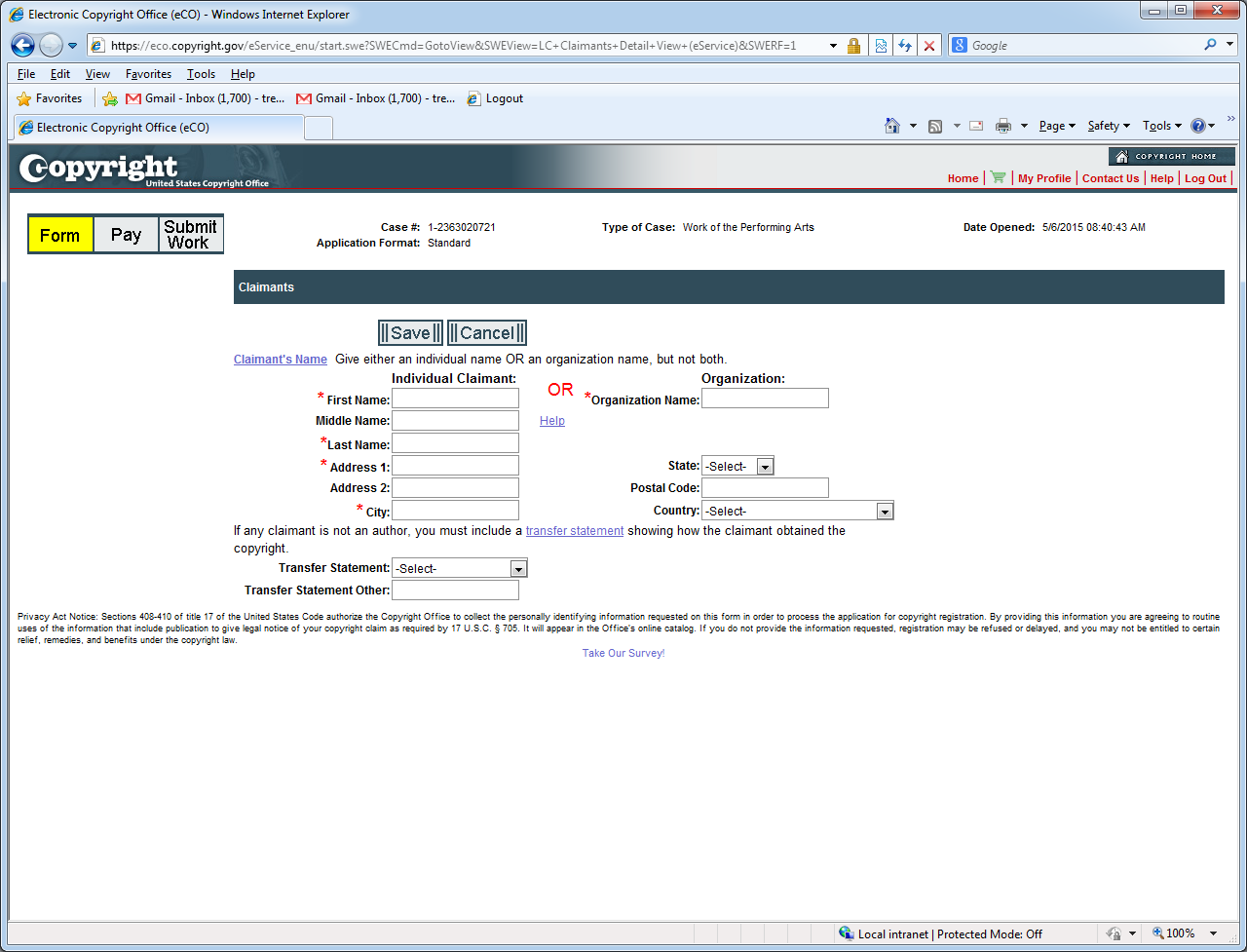 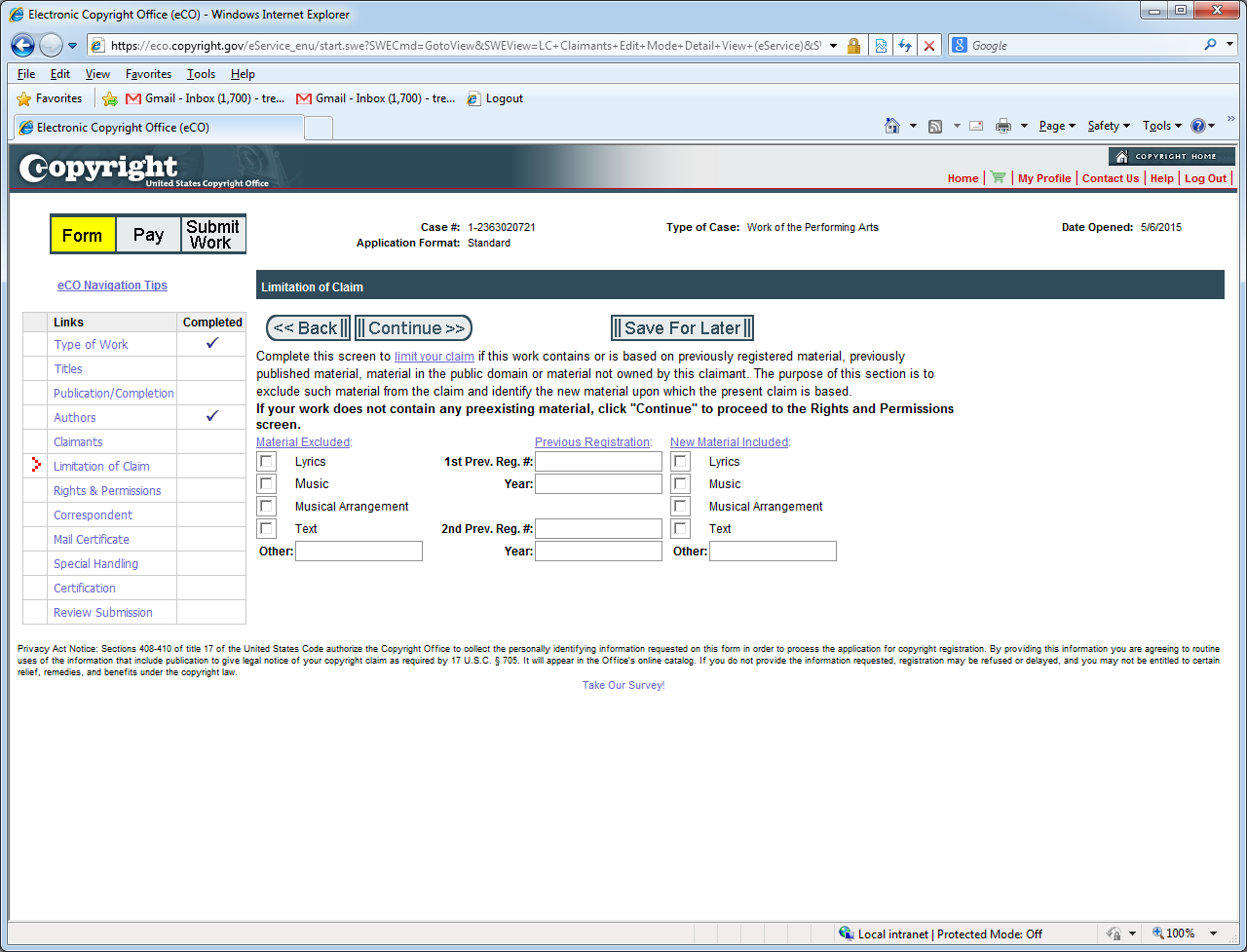 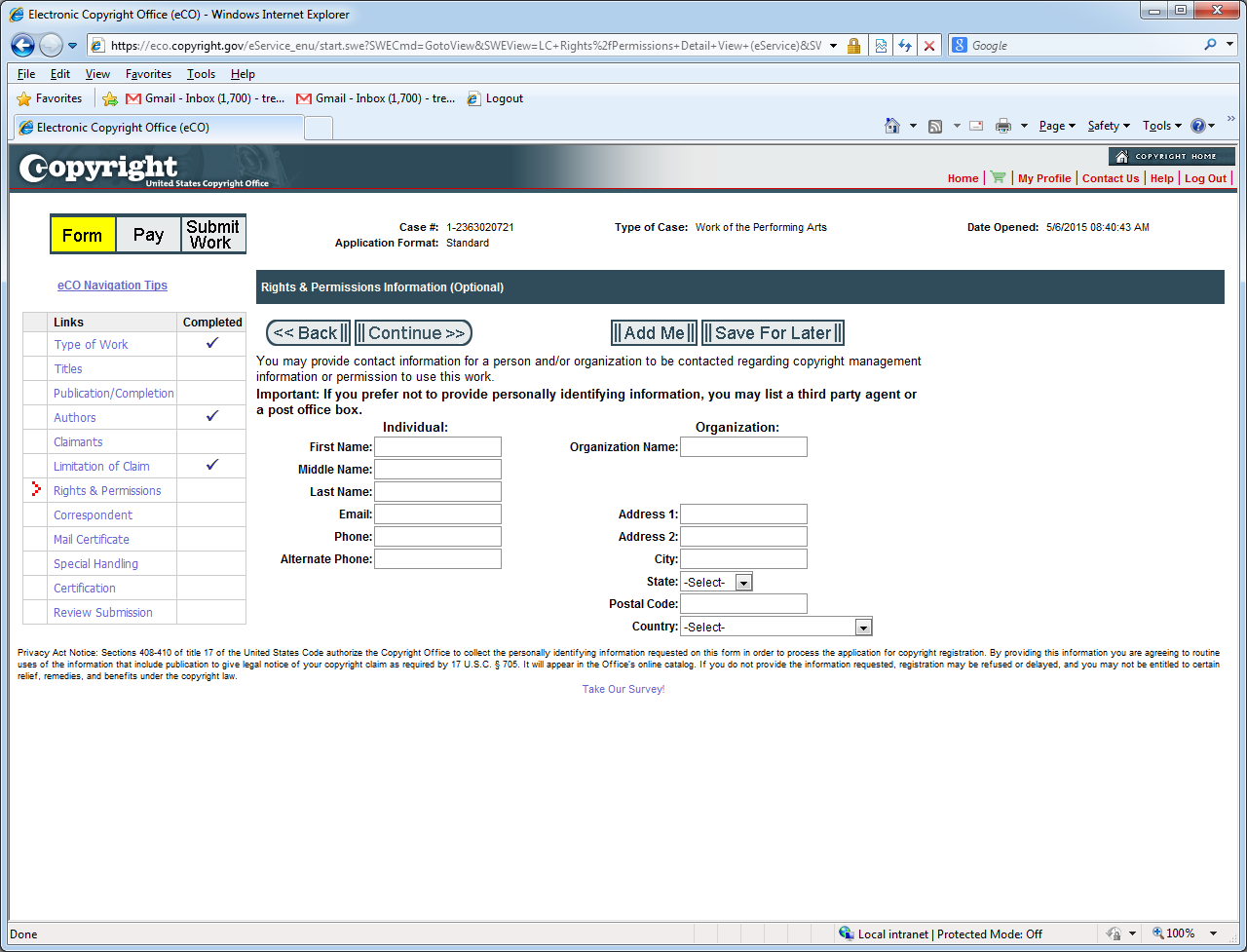 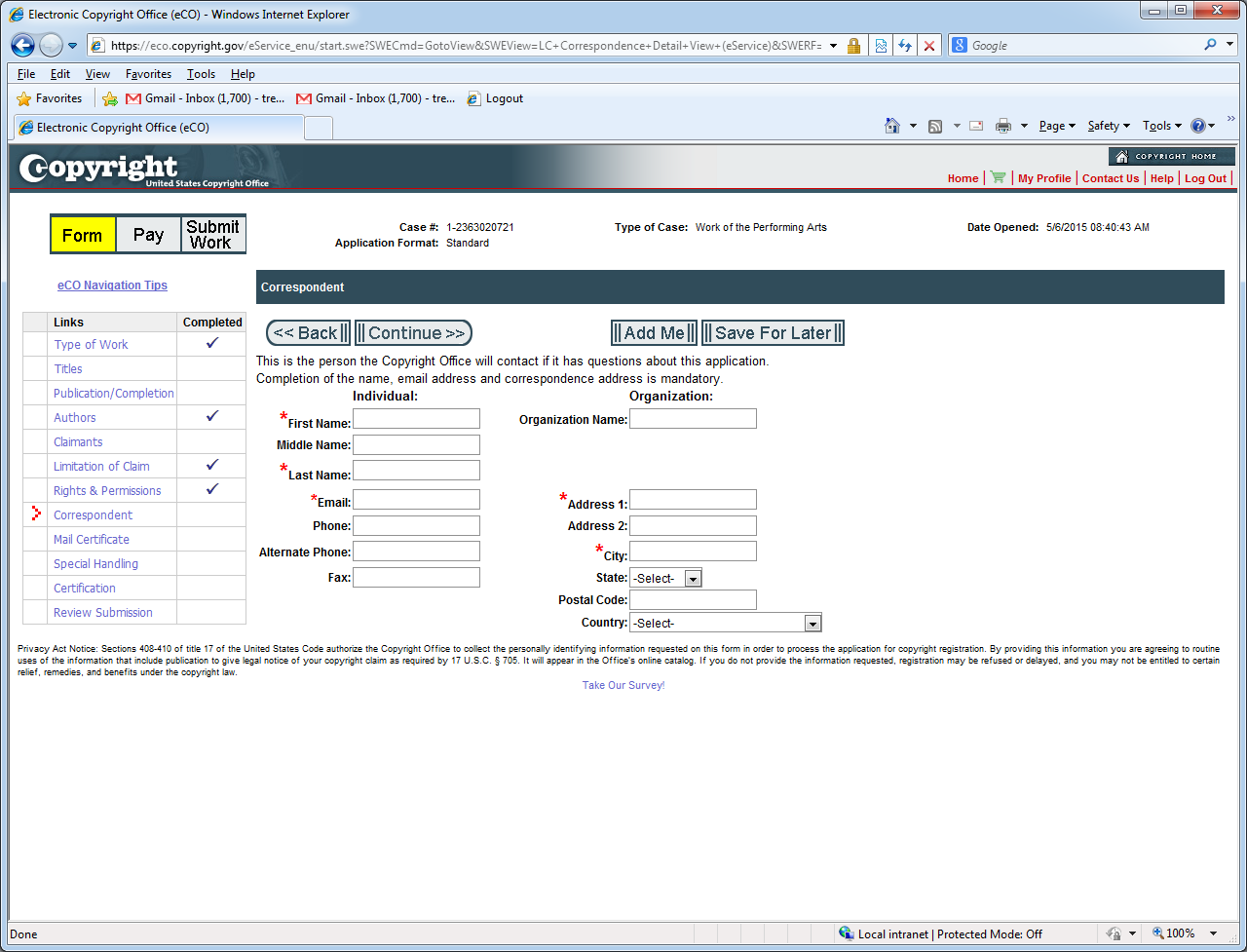 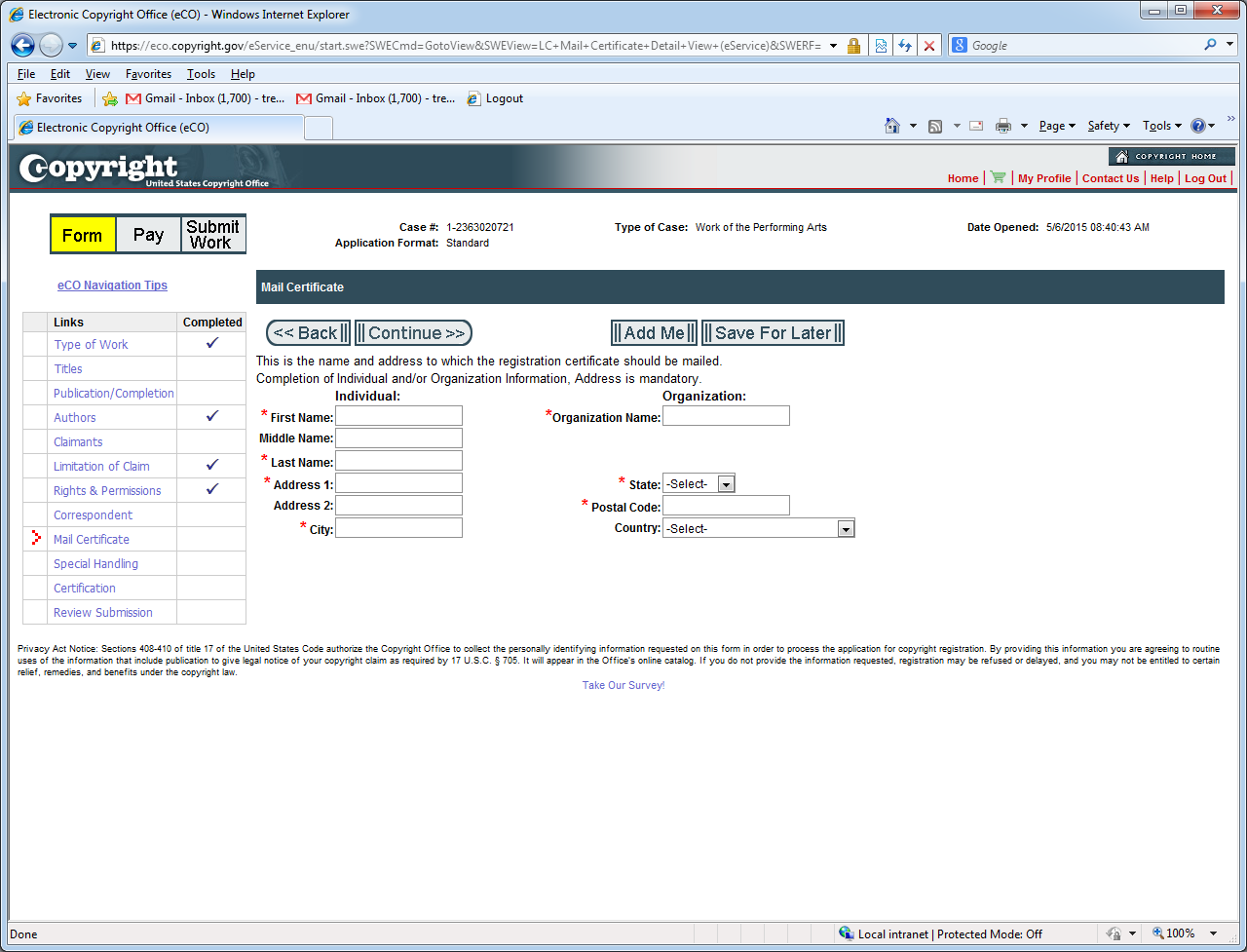 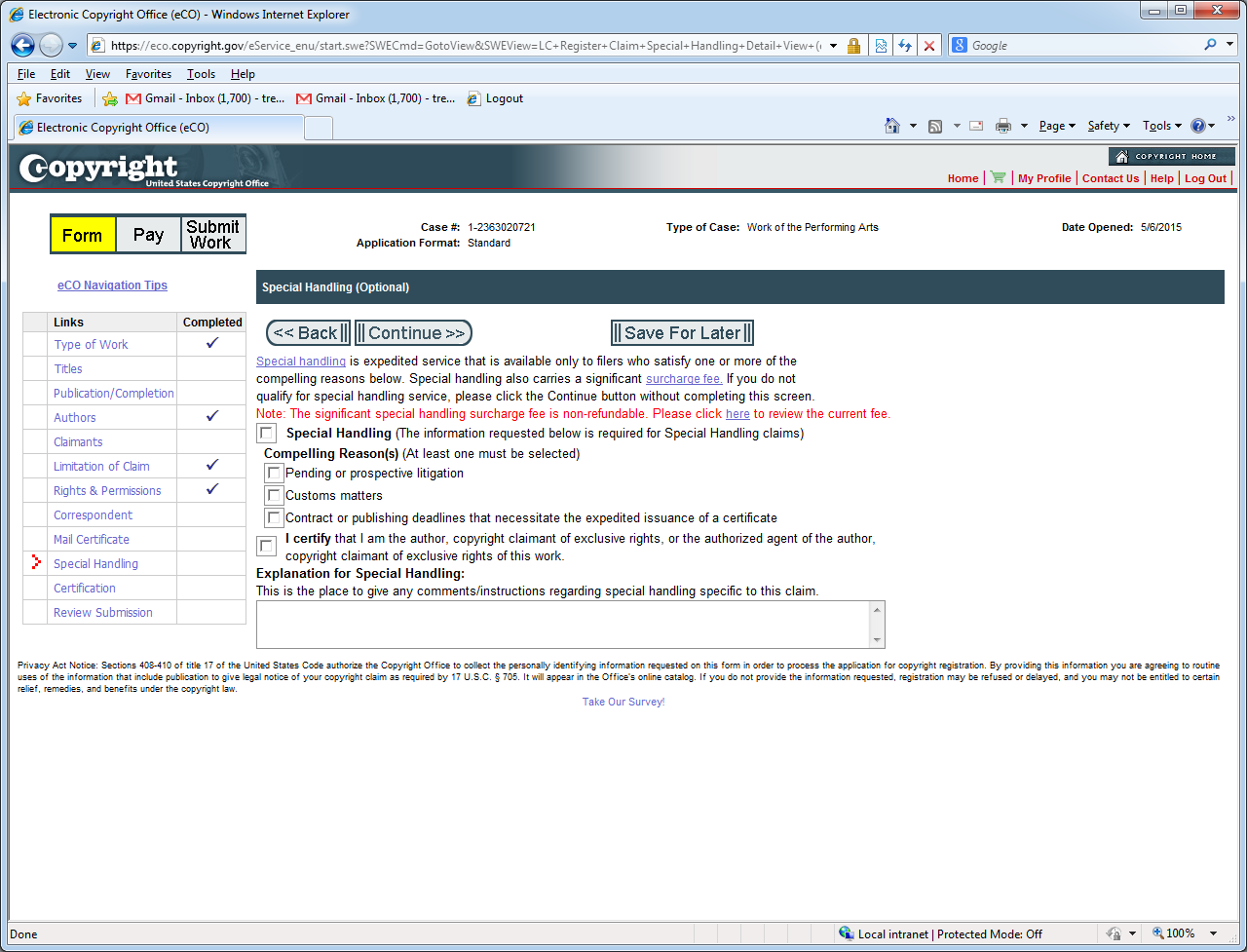 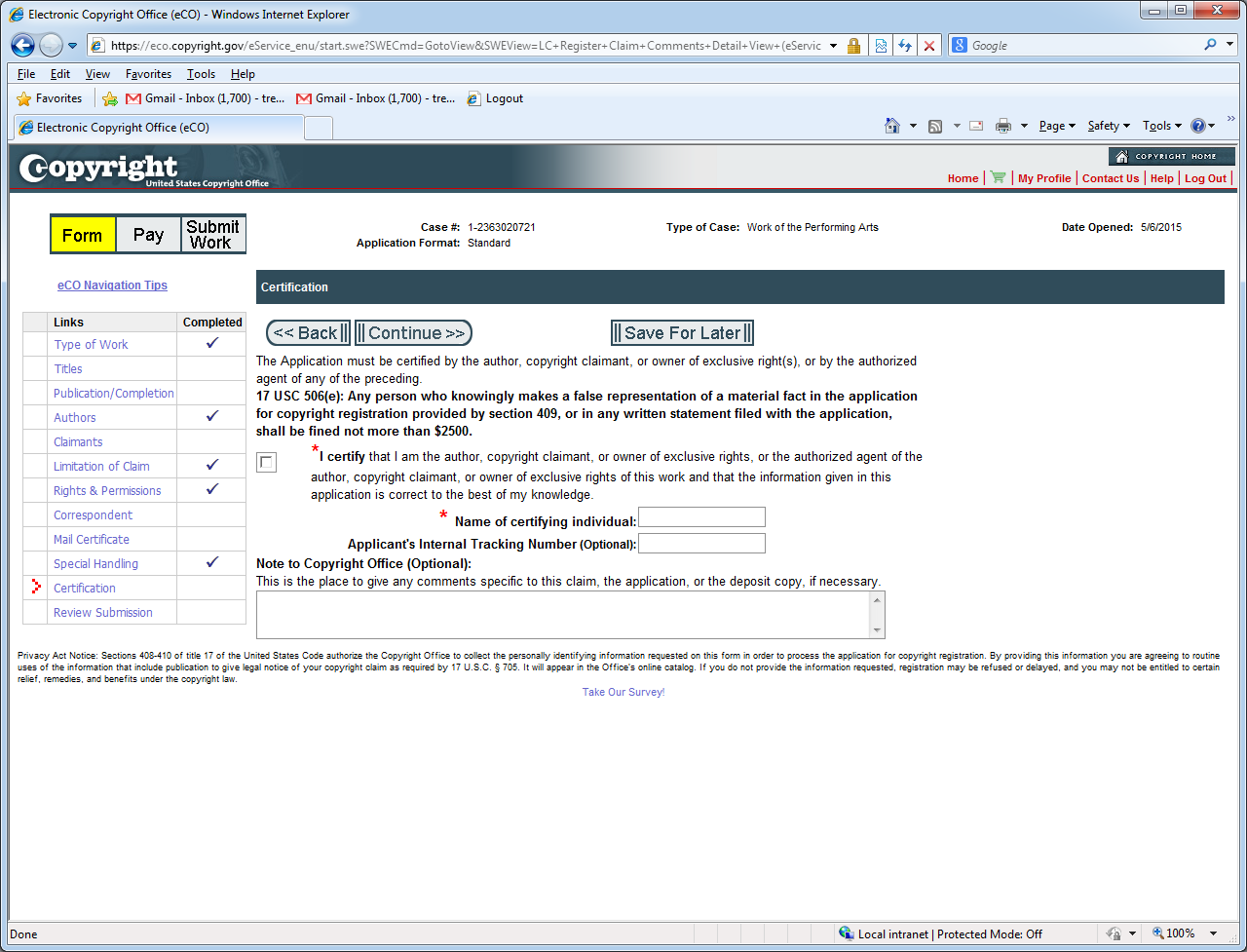